Usabilitas
L. Erawan
Peranan Usabilitas
Usabilitas penting dalam pengembangan situs web. Kajian terhadap perilaku pengguna di Web menemukan bahwa terdapat toleransi yang rendah dari pengguna untuk desain yang sulit atau situs yang lambat. Orang tidak mau menunggu, dan mereka tidak mau harus mempelajari dulu sebelum dapat menggunakan situs web. Orang ingin dapat memahami fungsi situs segera setelah melihat sekilas halaman web selama paling banyak beberapa detik. Jika tidak, sebagian besar pengguna biasanya akan meninggalkan situs lalu browsing atau berbelanja di situs lain.
Definisi
Definisi usabilitas menurut ISO adalah “Sejauh mana suatu produk dapat digunakan oleh pengguna tertentu untuk mencapai tujuan tertentu dengan efektif, efisien, dan memuaskan  dalam konteks penggunaan tertentu”
Kriteria
Learnability: Seberapa mudah bagi pengguna untuk menyelesaikan tugas-tugas dasar mereka pada penggunaan pertama kali suatu desain?
Efisiensi: Setelah pengguna mempelajari desain, seberapa cepat mereka dapat melakukan tugas-tugasnya?
Memorability: Bila pengguna kembali ke desain setelah beberapa lama tidak menggunakannya, akan seberapa mudah mereka dapat membangun kembali kemampuannya?
Kesalahan: Berapa banyak kesalahan yang dibuat pengguna, seberapa parah kesalahan tersebut, dan seberapa mudah mereka dapat pulih dari kesalahan?
Kepuasan: Seberapa menyenangkankah menggunakan desain tersebut?
Kasus Usabilitas
Berikut akan dipraktekkan contoh pembentukan usabilitas pada situs yang dibangun.
Kasus Pembangunan Situs Ecommerce Produk Komputer
Pada tahap penentuan konten (barang-barang yang akan dijual), konten per;lu dikelompokkan dan diberi nama
Teknik yang akan digunakan adalah sorting card
Disini, Anda dianggap sebagai representasi/perwakilan dari target pengguna
Anda dimintai bantuan untuk menggolongkan barang-barang yang akan dijual (bayangkan barang-barang di swalayan)
Barang-barang
Car Kit/Charger
Notebook Acer
Smartphone Android
Charger Handphone
 Charger Tablet
Notebook Lenovo
Memory notebook
Portable Charger
Universal Charger
Power supply
Casing
Processor
Memory Server
Notebook Asus
Smartphone LG
Memory dekstop
Smartphone Samsung
Pengelompokkan
Komponen
Power supply
Casing
Processor
Memori
Memory Server
Memory Desktop
Memory Notebook
Adapter/Battery
Charger HP 
Charger Tablet
Portable Charger
Universal Charger
Car Kit/Charget
Notebook
Notebook Asus
Notebook Lenovo
Notebook Acer
Smartphone
Smartphone LG
Smartphone Samsung
Smartphone Android
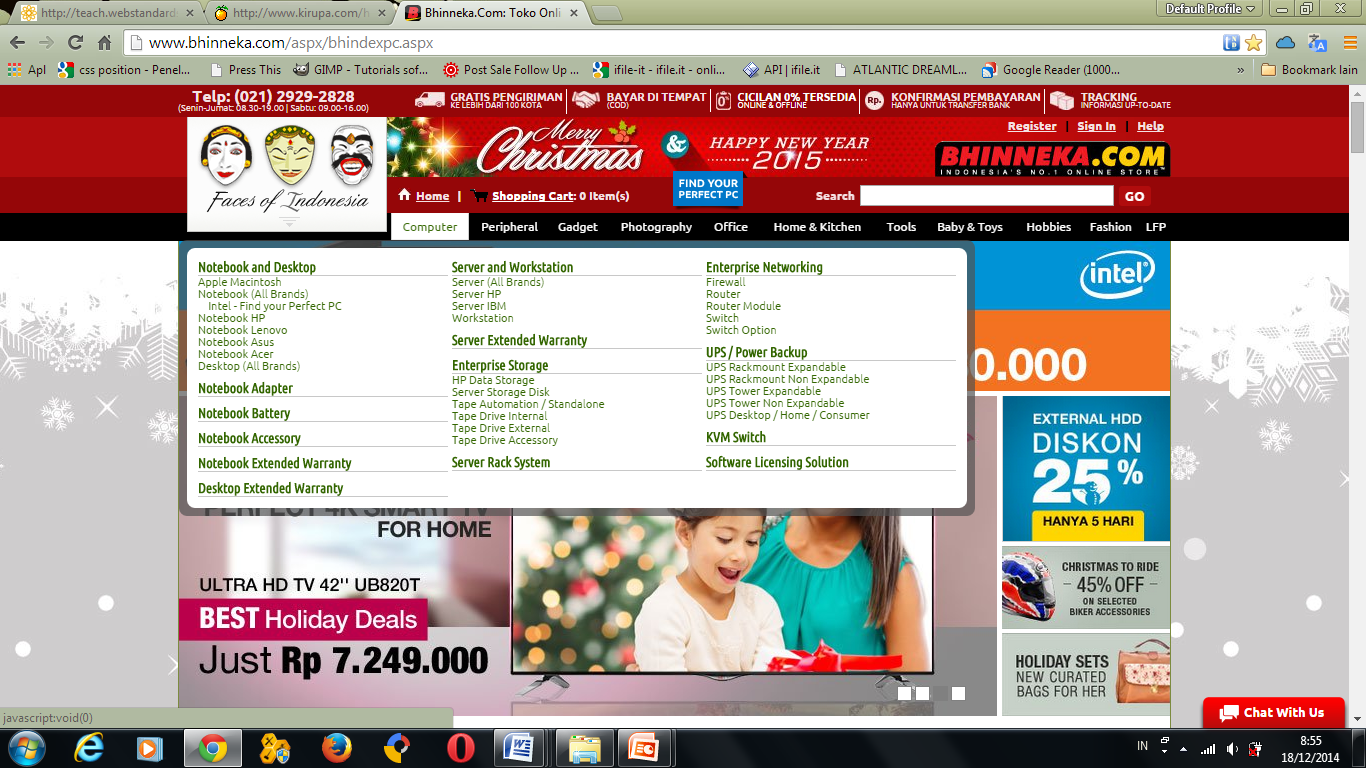 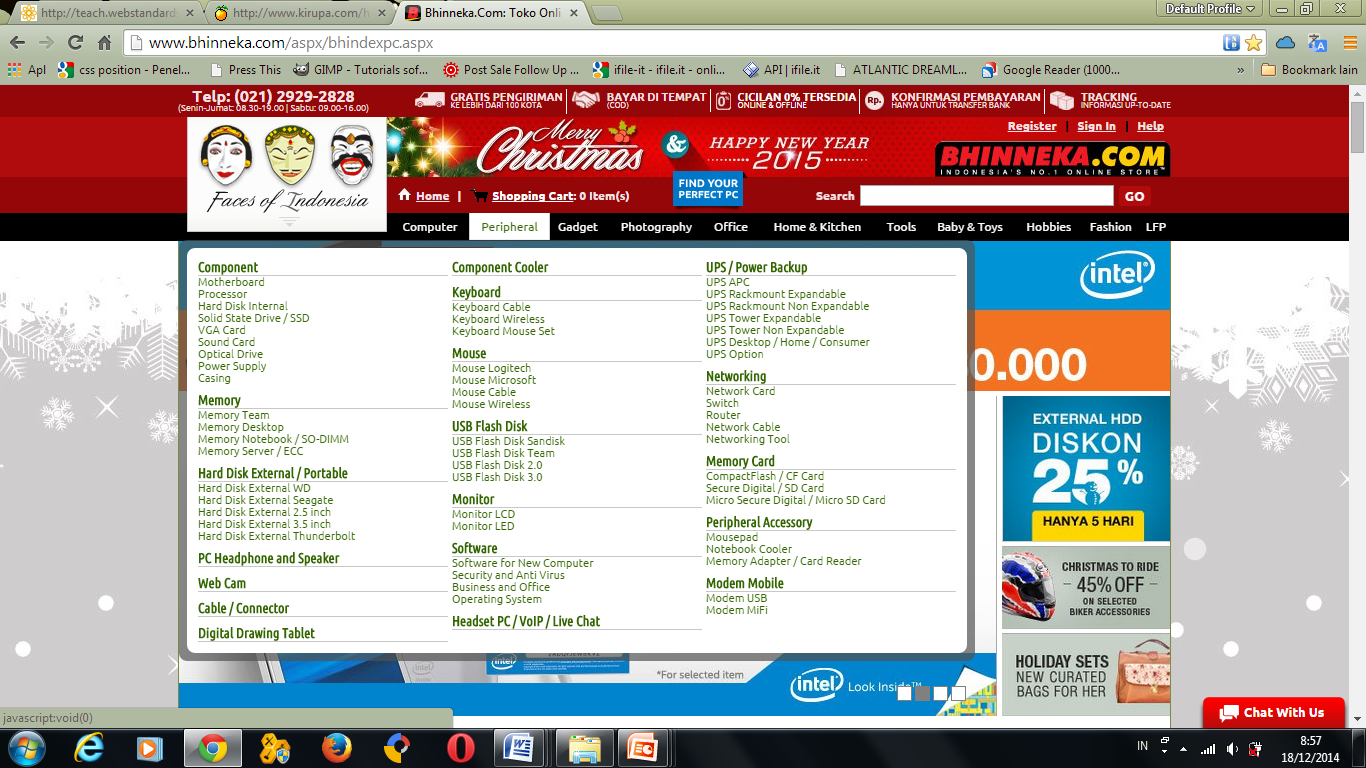 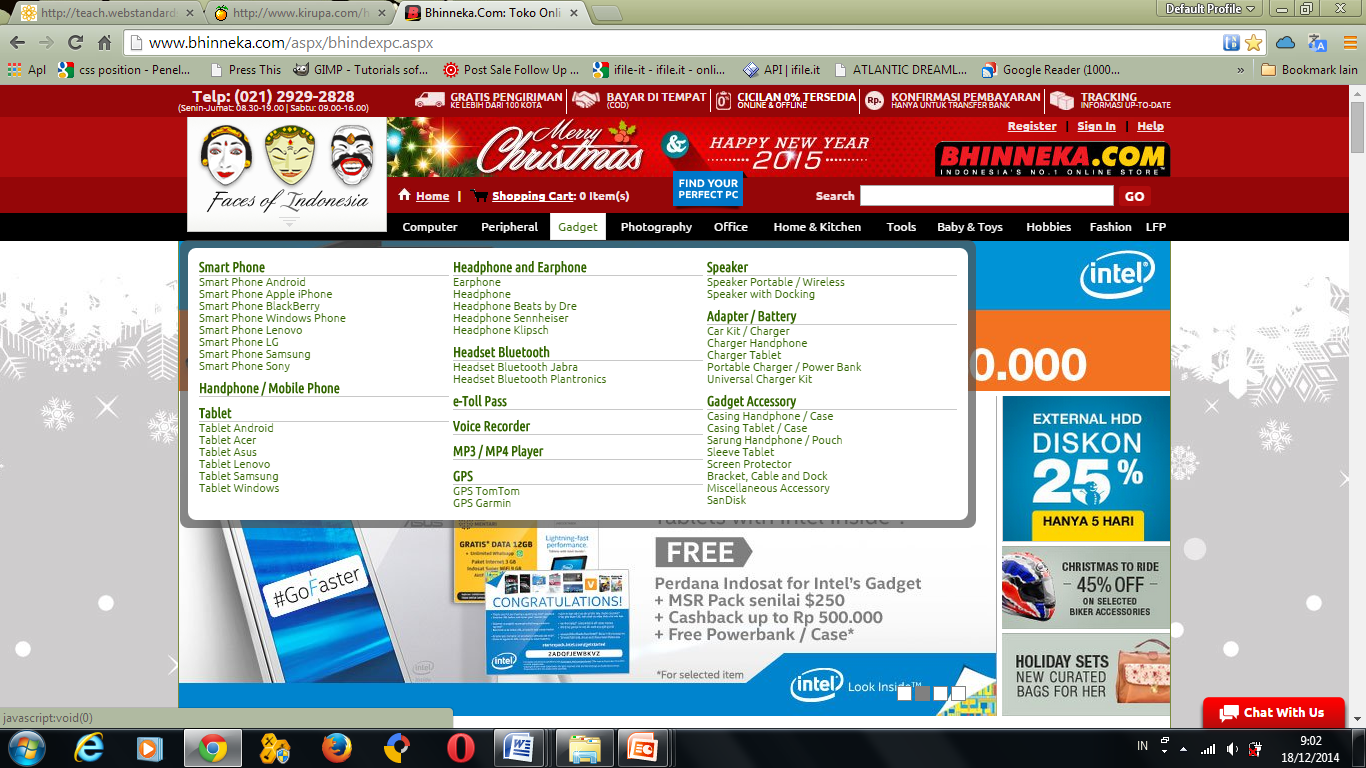